Bonjour!
mercredi, le quinze mai
Travail de cloche
Translate into French: Their airplane was arriving when the apple fell.
Bonjour!
mercredi, le quinze mai

un moment de culture francophone
la révision
Pourquoi tombons-nous?
Nous tombons pour apprendre comment se lever.
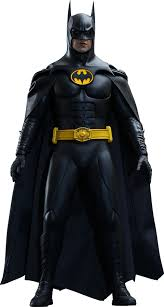 Sommes-nous prêts?

Nous sommes prêts !
When it is 8:00 AM in Colorado it is 4:00 AM in French Polynesia
Final Exam: Cumulative for Semester 2: Tuesday, May 21, 12:10 – 1:50
If you wish to go to another classroom after you finish the final exam, you must have a pass from another teacher before the test begins:    i.e. you may not leave 205A to go to ask another teacher for a pass.
You are encouraged to bring work to study for another exam or something to read if you finish the exam before the end of the test period. Quiet will be expected even after all papers have been turned in.
You are welcome to attend quiet study hall Tuesday and Wednesday 2:00 – 2:45 in Room 205A.
Final Exam (2000 points)

translation / writing sentences /  answer questions
large numbers
passé composé with avoiur and être
COD and COI pronouns
regular RE and IR verbs
les loisirs, les fêtes, les taches ménagères
l’imparfait
savoir / connaitre
Marc and Julie quiz
Monday, May 20
20 minutes
100 points
Homework due Thursday, May 16
If you’re happy and you know it and you really want to show it, if you’re happy and you know it clap your hands.
Write a sentence containing at least five words in addition to the prompt, in French, using the subject(s) indicated and a different “être” verb in the passé composé for each sentence.
Mes chiens 


Je 


Toi et moi 


Ta mère et toi
Choose a regular « RE » verb and write a sentence in the present tense with the subjects shown. You must add at least three words to the subject.
je


Tu 


elle

nous

Vous

Elaine et Georges
Devoirs
Billet de sortie
Write a sentence about household chores.
Final Exam (2000 points)

translation / writing sentences / responding to questions

large numbers
passé compose: avoir and être
imparfait
COD and COI pronouns
regular “RE” and “IR” verbs
dire, lire, écrire
les loisirs / les fêtes / les taches ménagères
savoir / connaitre